ZORBALIK –AKRAN ZORBALIĞIVE BAŞ EDEBİLME YÖNTEMLERİ
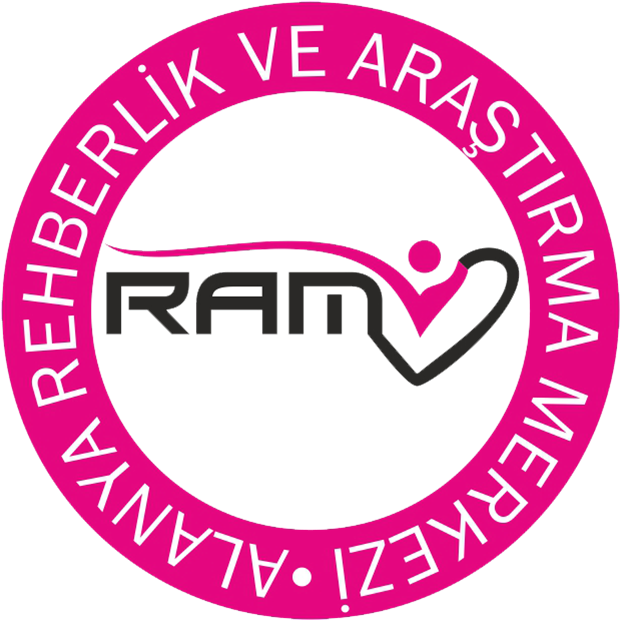 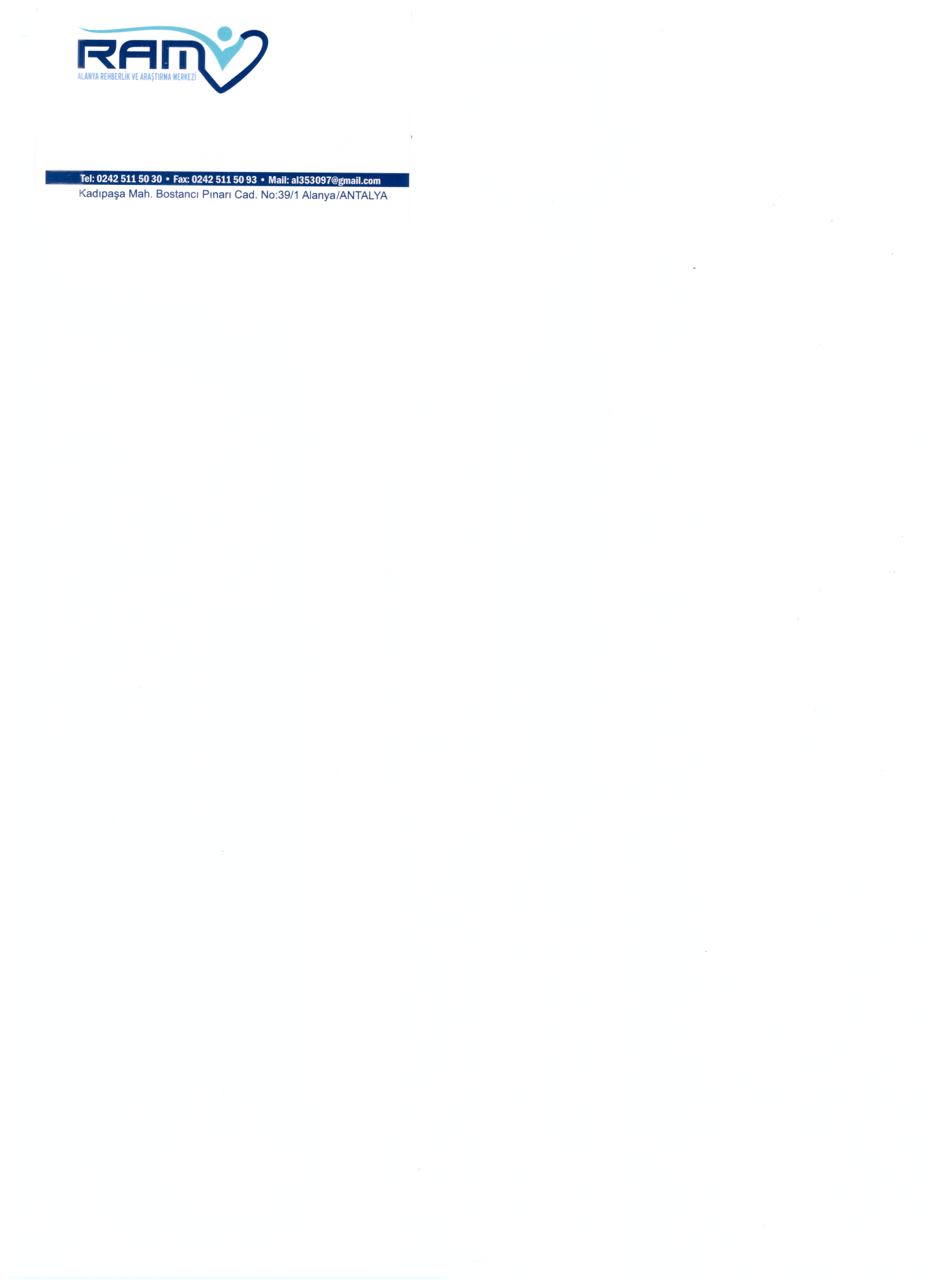 ZORBALIK NEDİR?
Zorbalık, güç eşitliğinin olmadığı, süreklilik gösteren zarar verici veya rahatsız edici saldırgan davranışları tanımlamak üzere kullanılır. 

Ancak okullarda yaşanan en yaygın zorbalık biçimi öğrenciler arasında yaşanan ve akran zorbalığı olarak adlandırılan zorbalıktır.
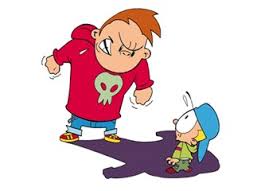 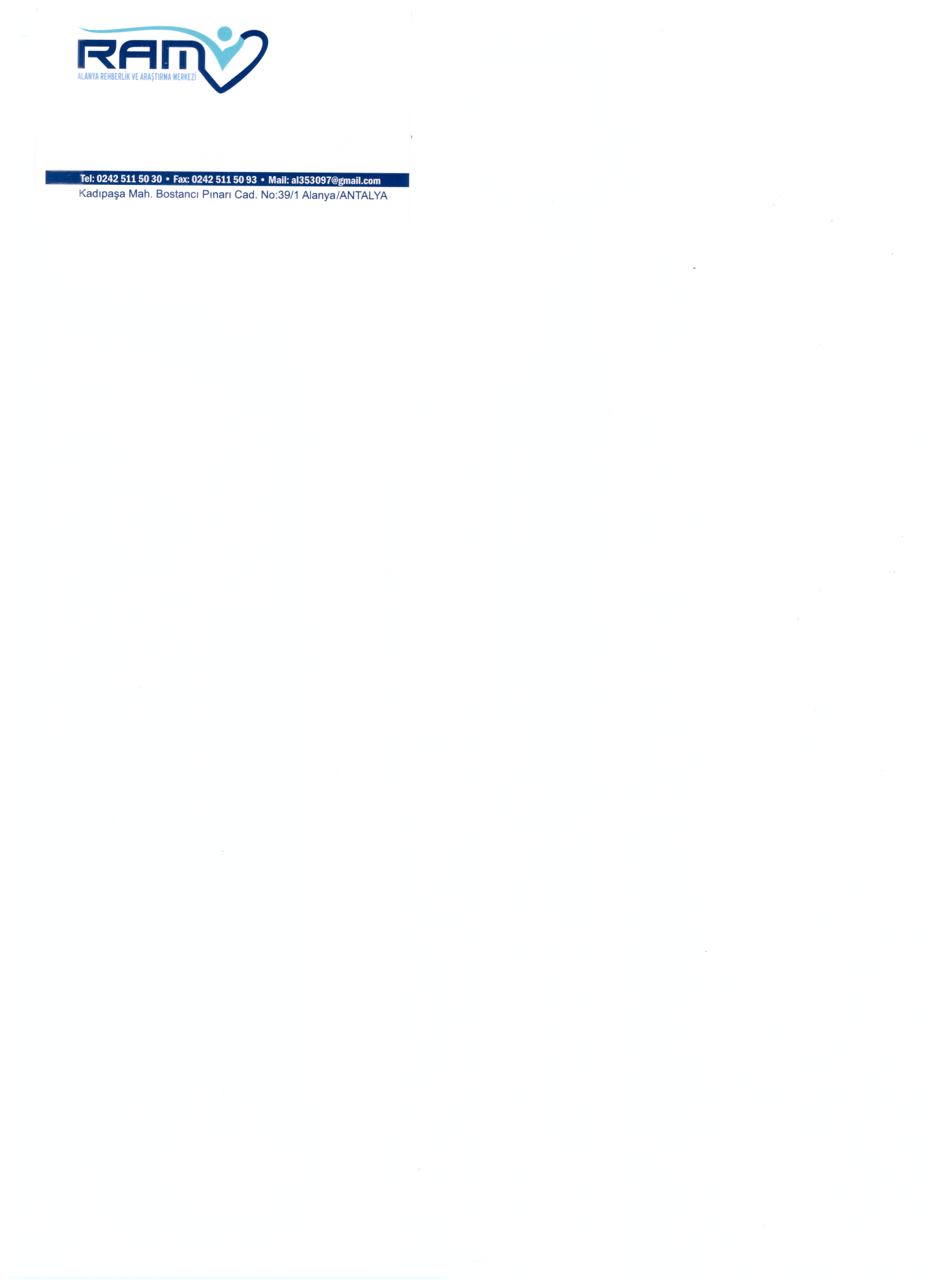 Akran Zorbalığı Nedir?
Akran zorbalığı, bir ya da birden çok öğrencinin kendilerinden daha güçsüz öğrencileri kasıtlı ve sürekli olarak rahatsız etmesi ile sonuçlanan ve kurbanın kendisini koruyamayacak durumda olduğu bir saldırganlık türüdür.
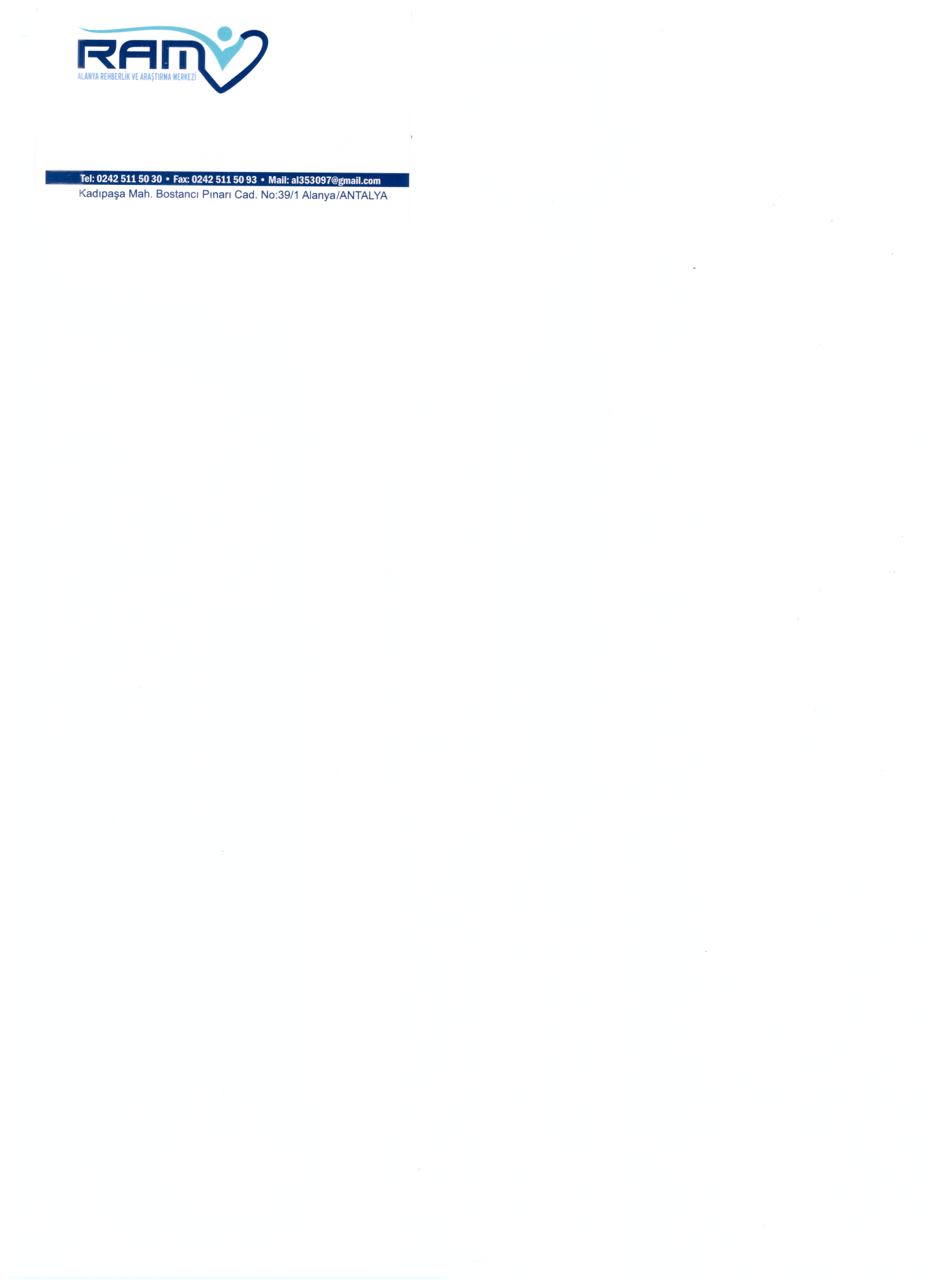 Bir davranışın zorbalık olduğunu şunlardan anlayabiliriz:
Zorbalık, bilinçli ve istençli olarak yapılan ve mağdura fiziksel, zihinsel, sosyal ya da psikolojik zarar verme amacı güden söz ve eylemlerdir.

 Zorbalığın belli bir süre tekrarlanma özelliği vardır. Ayda en az 2-3 kez herhangi bir zorbalık türüne uğrayanlara mağdur, ayda en az 2-3 kez zorbaca eylemlerde bulunanlara da zorba denir. 

 Zorbaca davranışlara uğrayan mağdurların kendini koruyamayacak ve savunamayacak durumda olması söz konusudur.
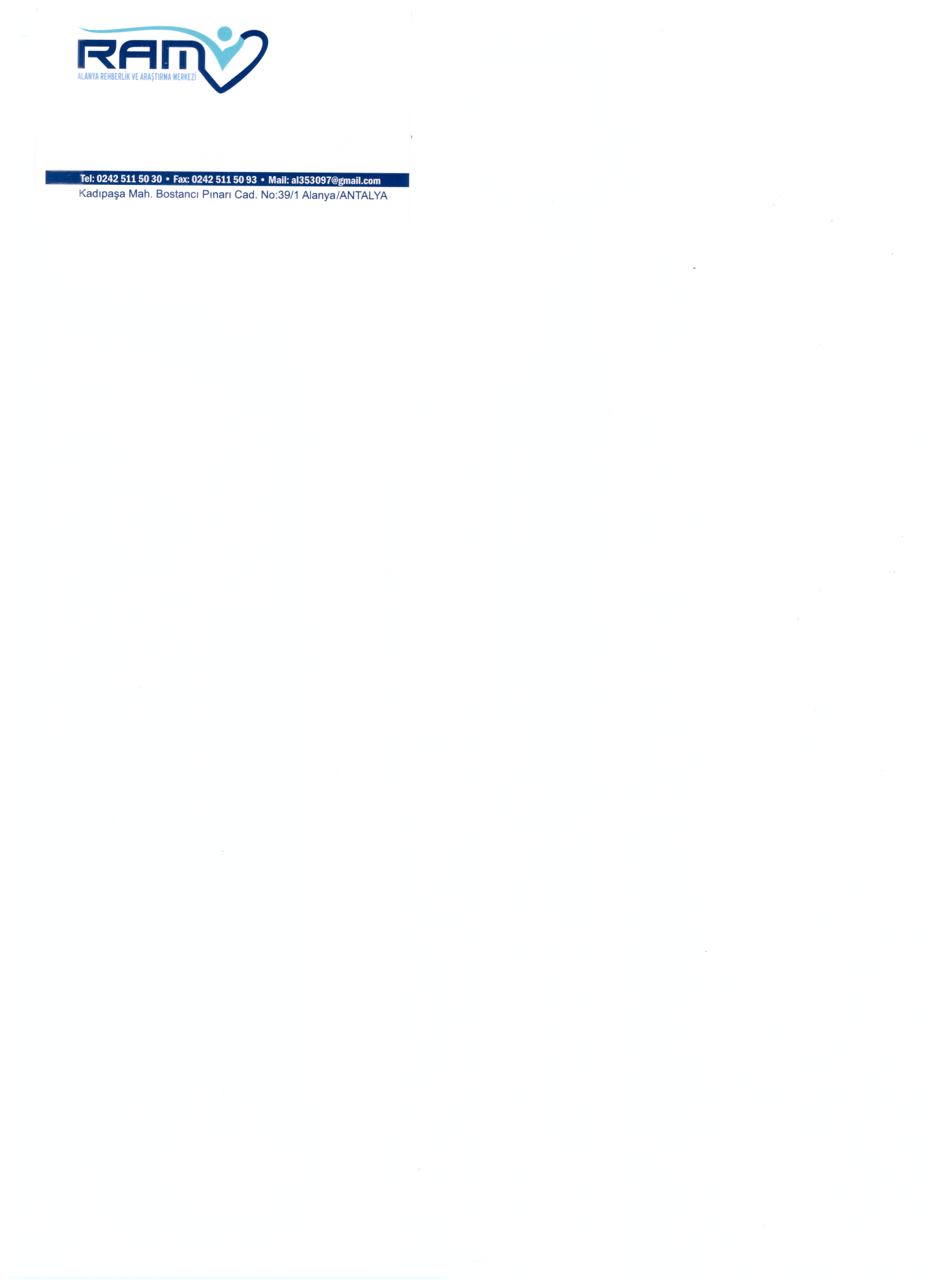 Zorbalar eylemlerini bireysel veya grupla yapabildikleri gibi, kurbanlar da bu eylemlerden bireysel ya da grup olarak zarar görebilmektedirler.

 • Zorbalar, bu tür eylemlerinden dolayı genellikle kendilerine bazı menfaatler sağlarlar.
 
• Zorbalar, kurban ya da kurbanların acı çekmesinden genellikle haz duyarlar.
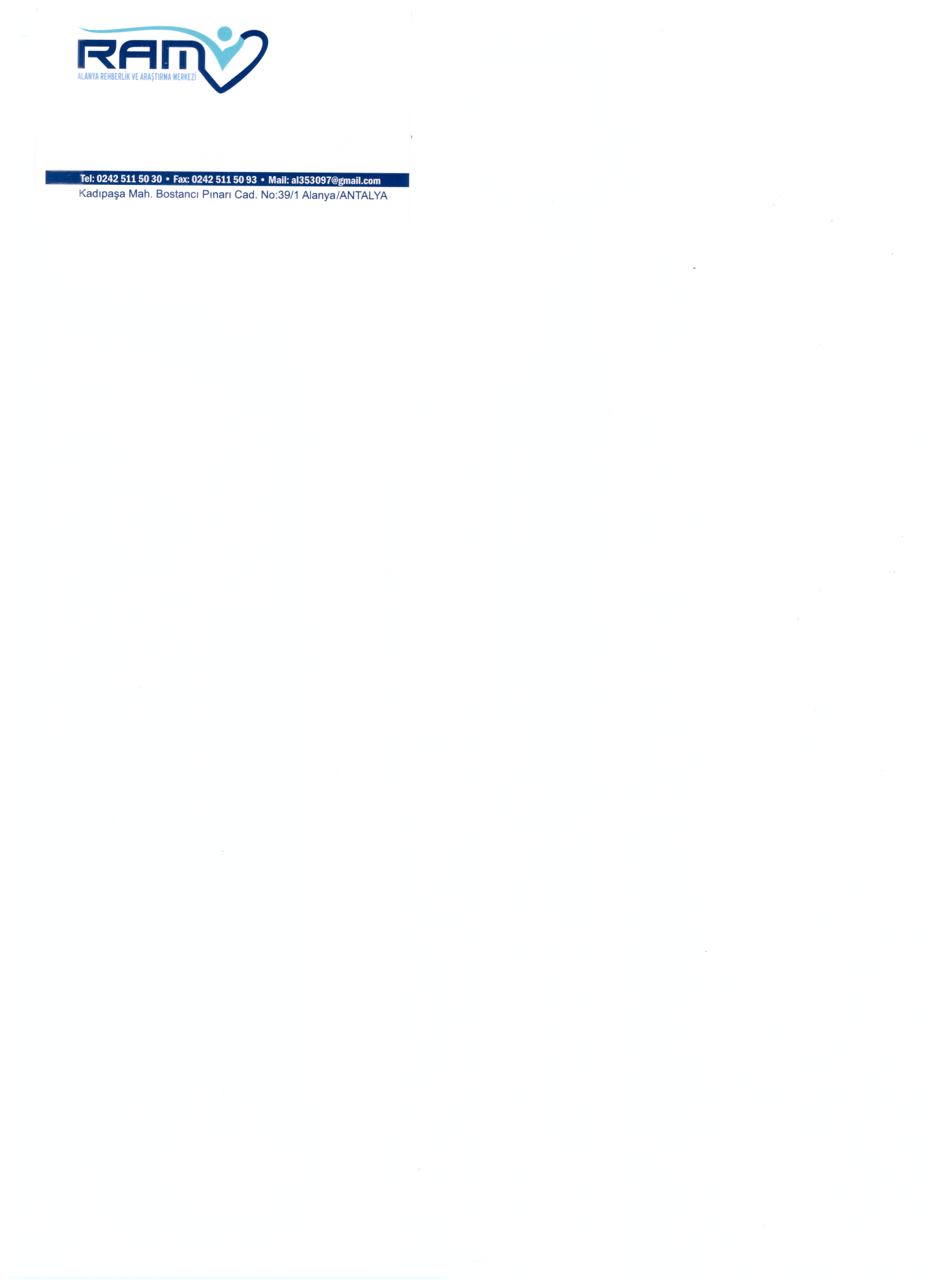 Zorba Davranışlar Nelerdir?
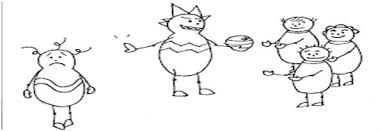 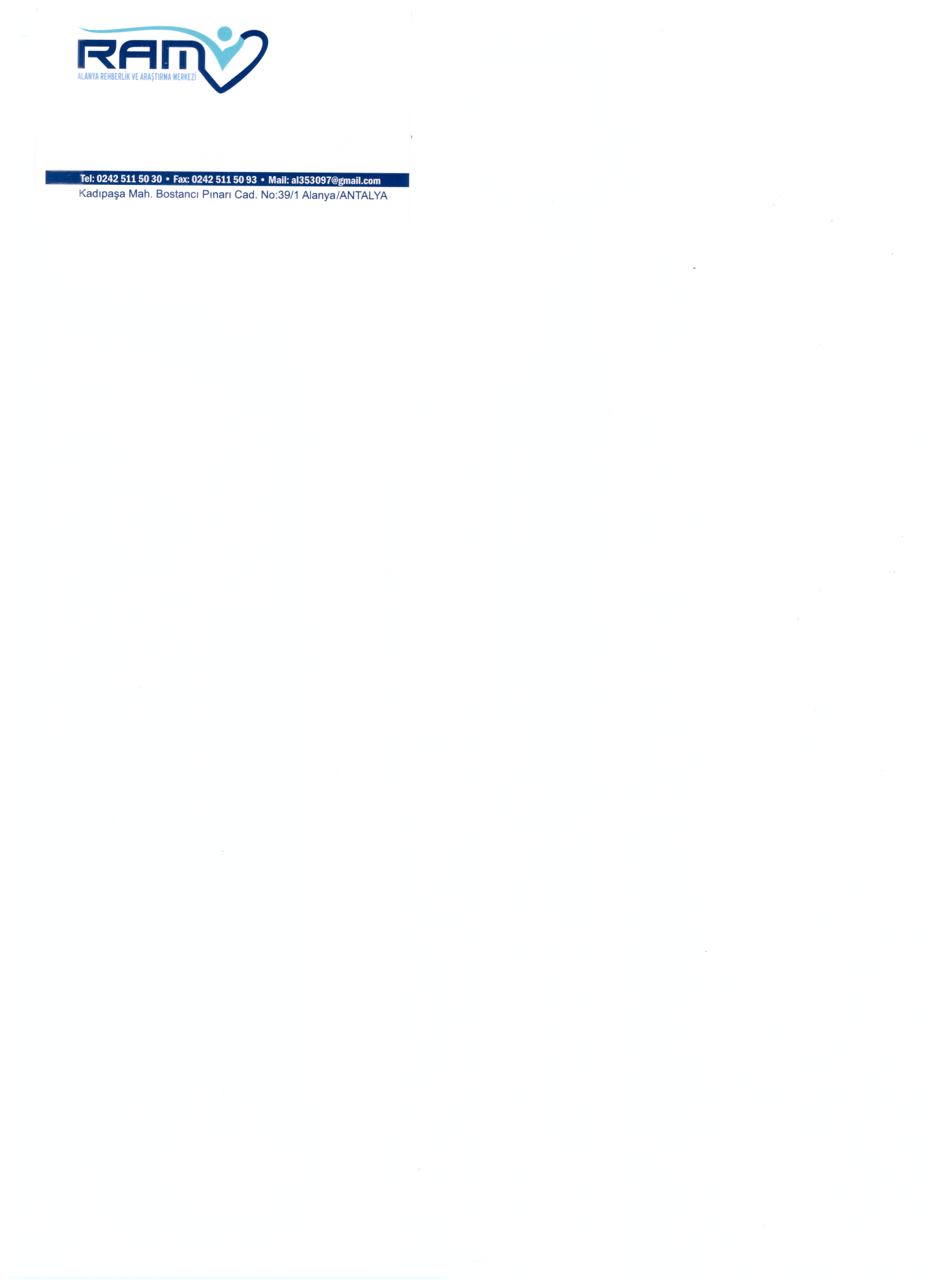 Fiziksel Zorbalık
Saç çekme
 Vurma, 
İtme,
Tekmeleme ya da tokat atma,
 Dövme, 
Tükürme, 
Korkutarak özel eşyalara zarar verme ya da el koyma, vb
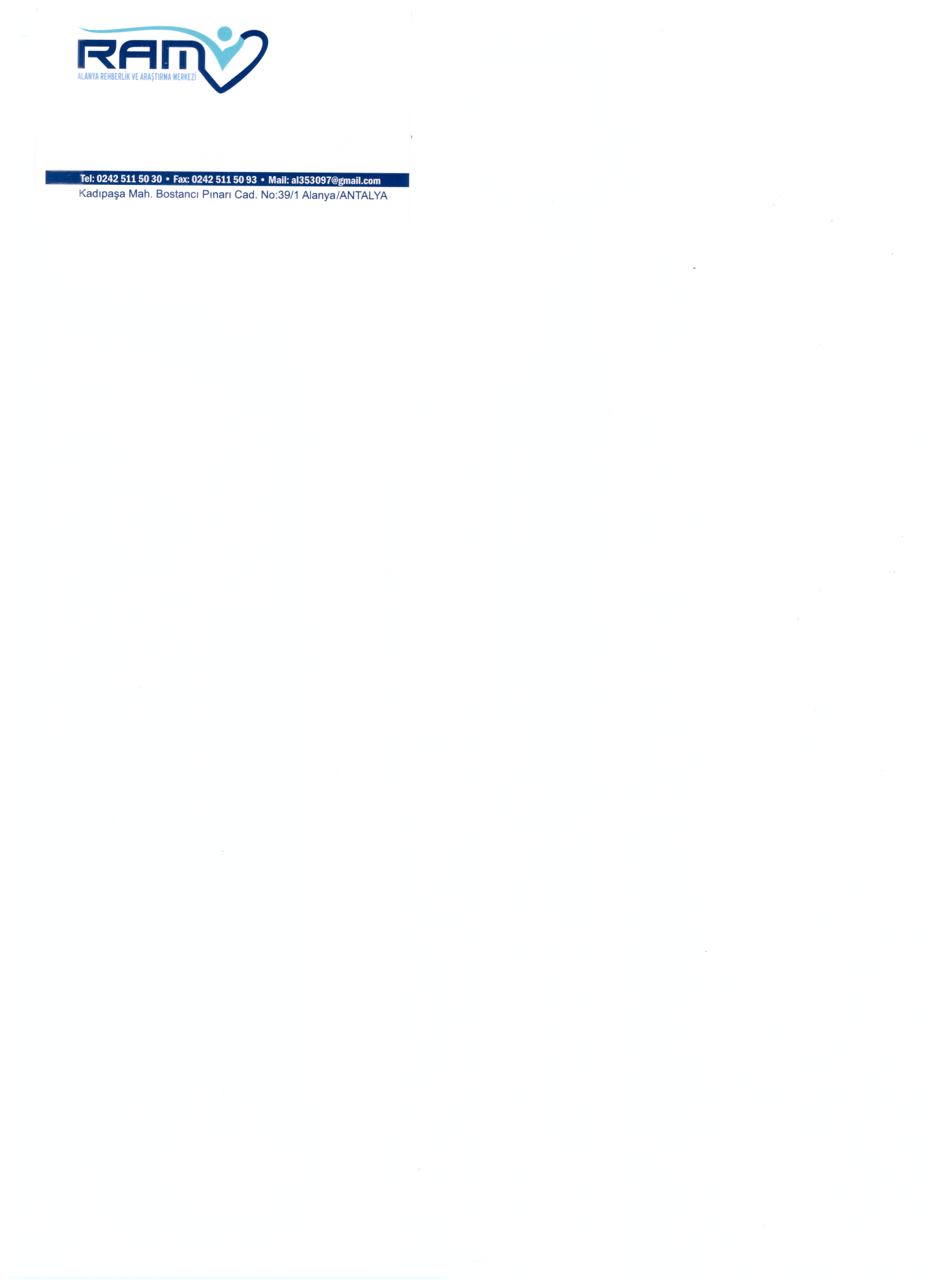 Sözel Zorbalık
Hoş olmayan isimler takma 
Alay etmek
Hakkında söylentiler çıkarmak
Tehdit etmek 
Bir sırrını herkese yayma
Küçük düşürücü ve incitici sözler söylemek vb.
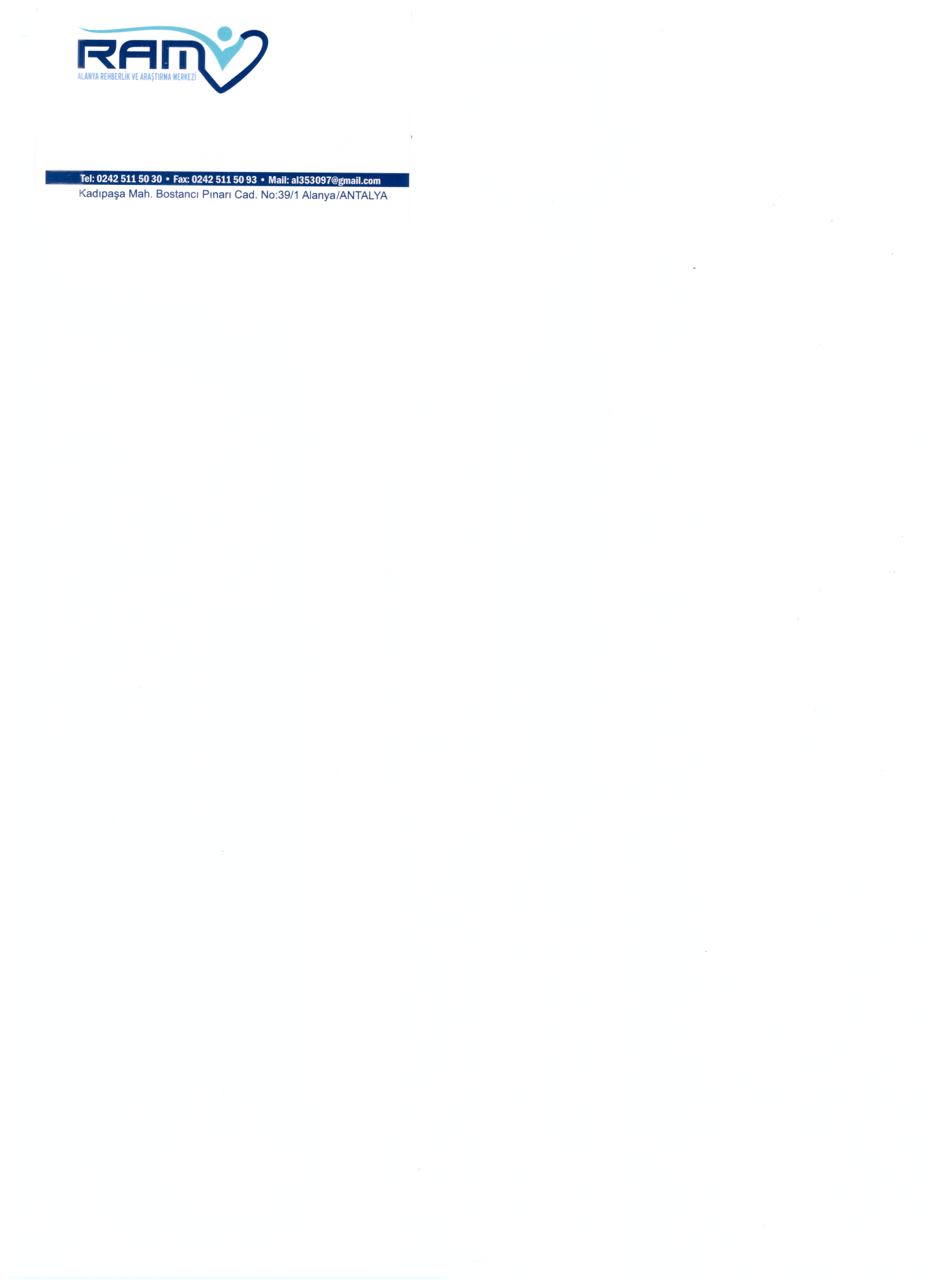 Duygusal Zorbalık
Oyunlara almamak,
Etkinliklerde dışlamak
Arkadaş çevresinde görmezden gelmek
Hakkında dedikodu yaymak vb.
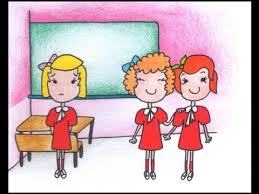 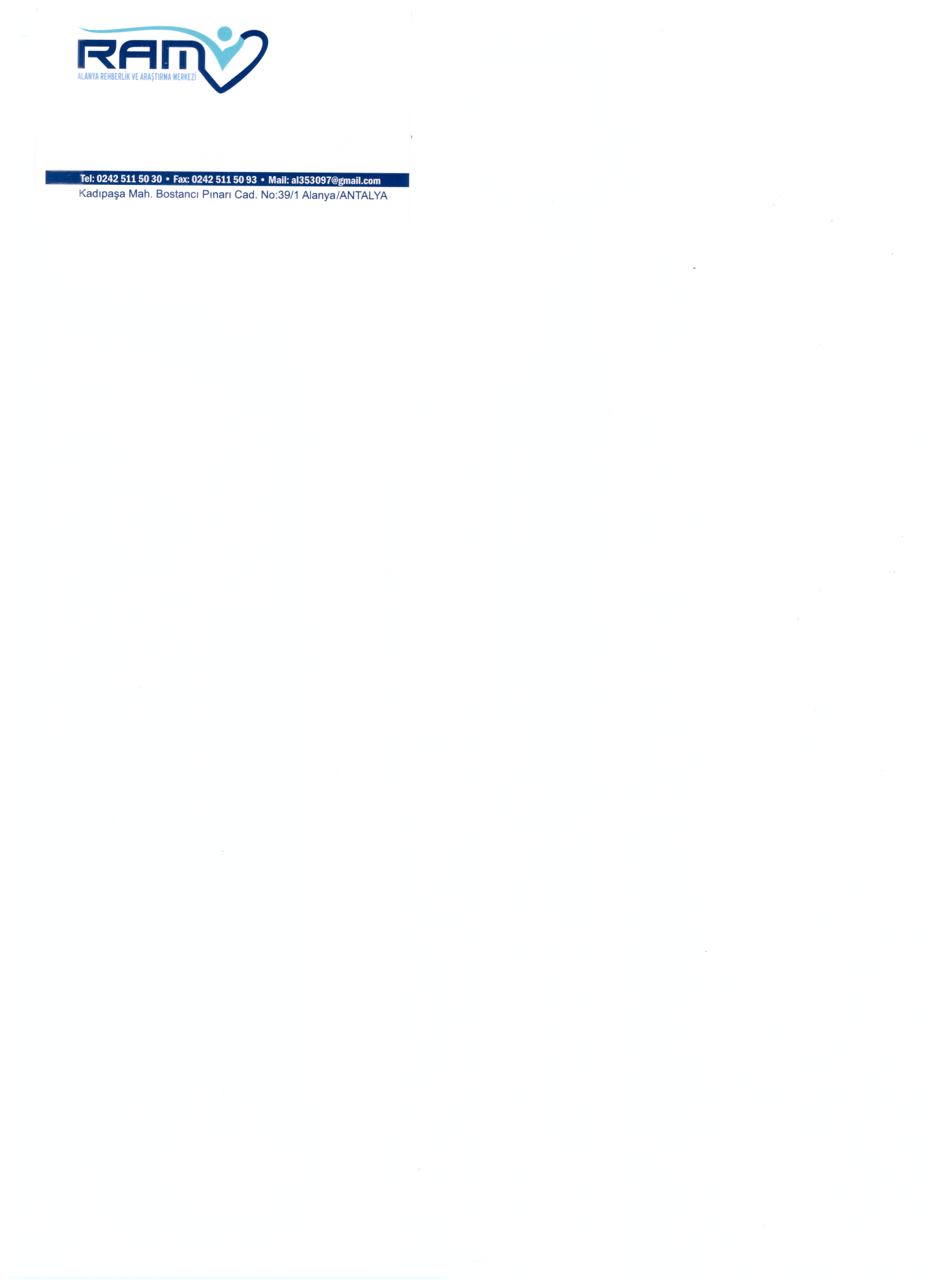 ZORBALIK NERELERDE OLUR?

Sınıfta
Koridorda
Okul çevresinde
Oyun alanında
Servislerde
İletişim araçlarında
Aynı mahallede
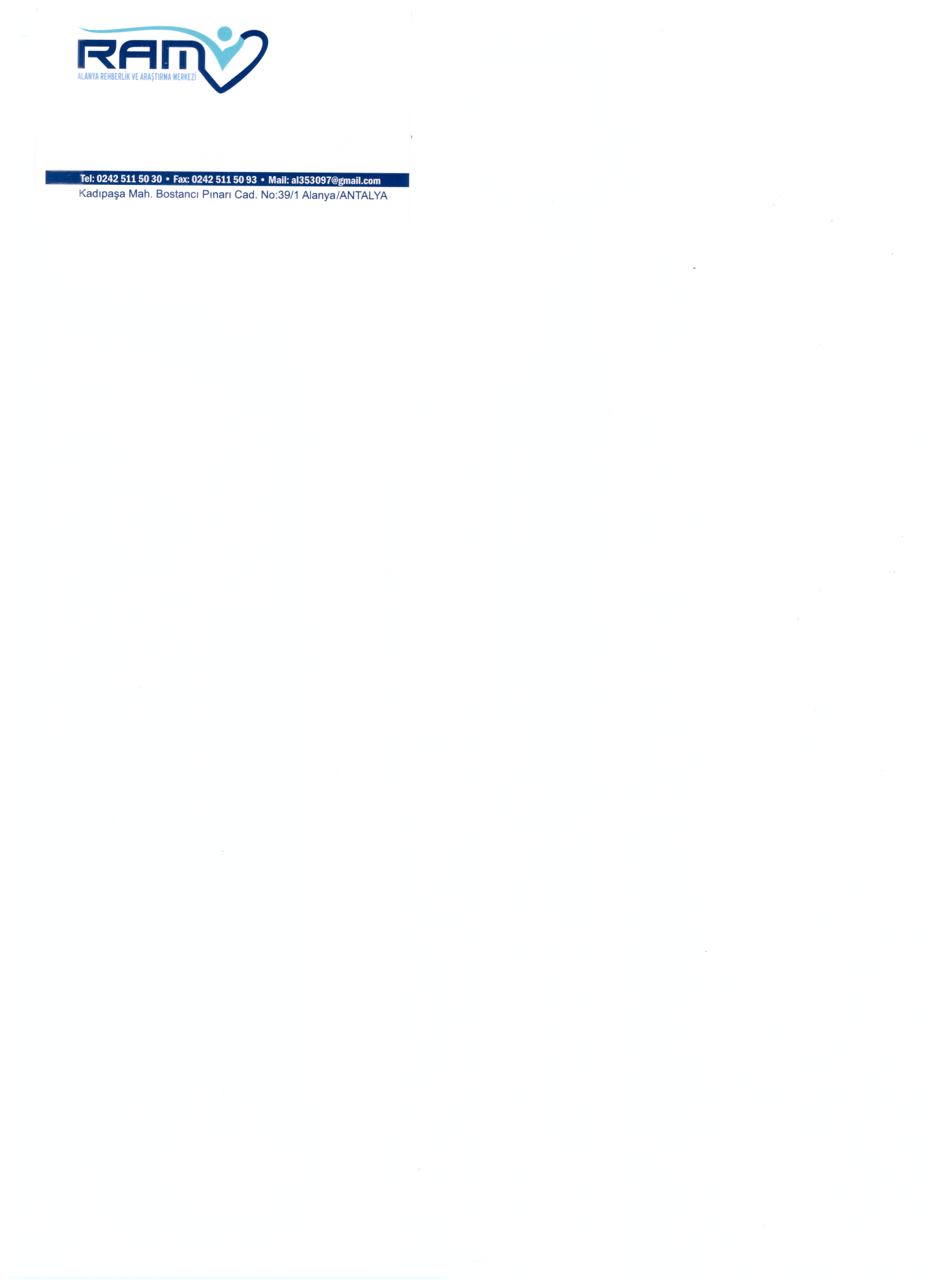 Zorbaca Davranışlara Maruz Kalanlar için
Zorbalıkla Baş Etmede Kullanabileceğin Stratejiler 

 Yüksek sesle «Hayır « diyerek onu durdurmak 
 
Söylediklerini, yaptıklarını umursamamak için kendini meşgul etmek

 Güvendiğin bir yetişkine haber vermek, yardım istemek

 Ortamı terk etmek
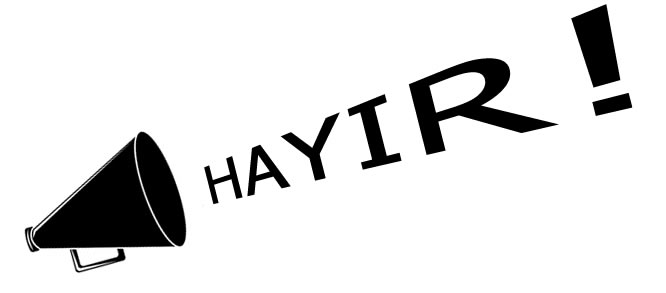 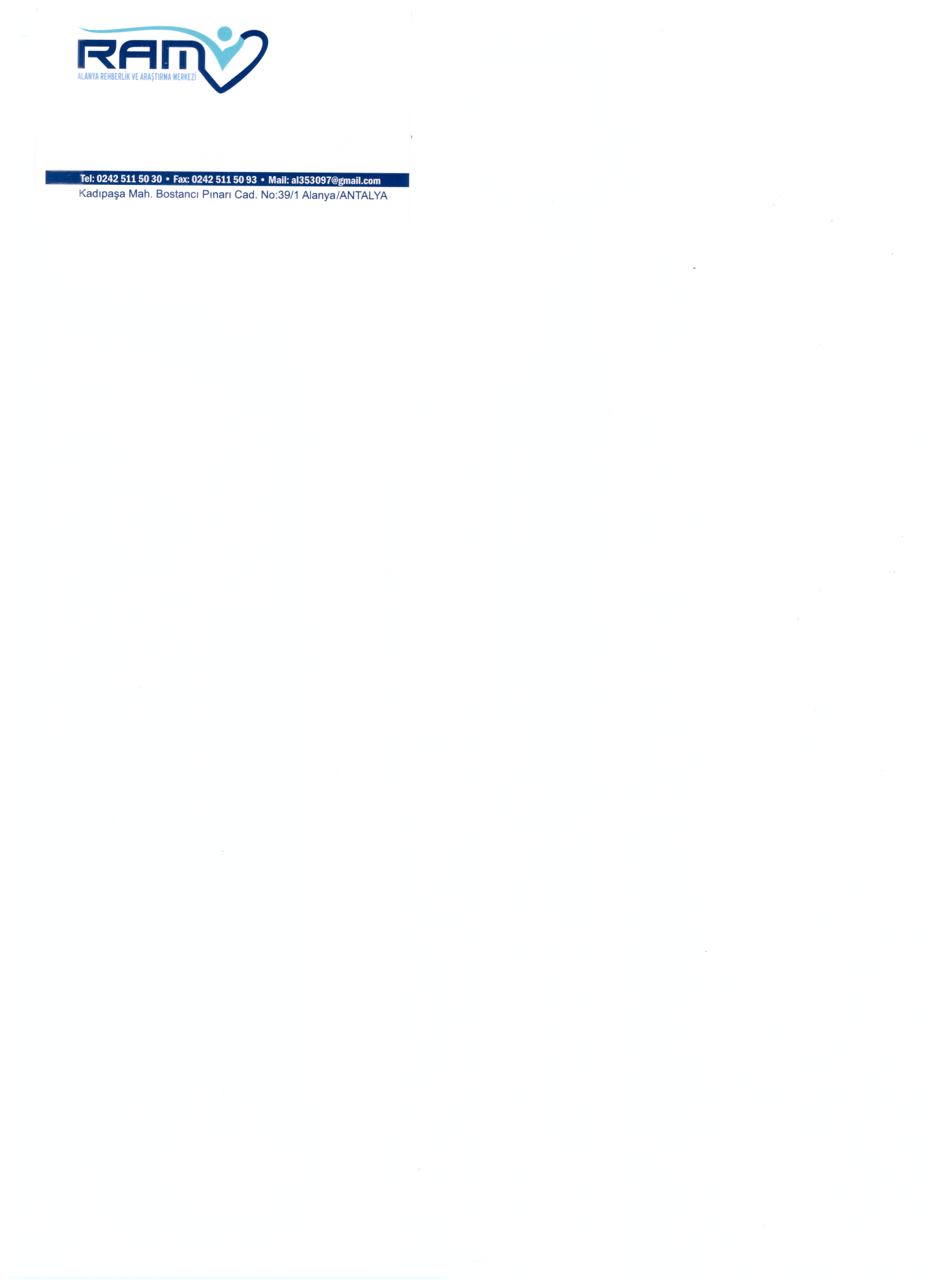 Zorbaca Davranışlar Sergileyenler için

 Güç ve Güçlü Olmak Nedir?

Fiziksel olarak güçlü olmak 
 Duygusal olarak güçlü olmak 
 Sosyal olarak güçlü olmak 

Bir kişi farklı alanlarda da güçlü olabilir.(Sporda,müzikte,resimde,
kompozisyonda vb.)

Kendini bir alanda geliştirebilirsin!!
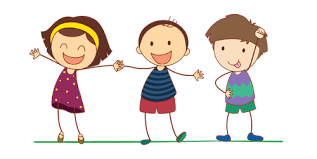 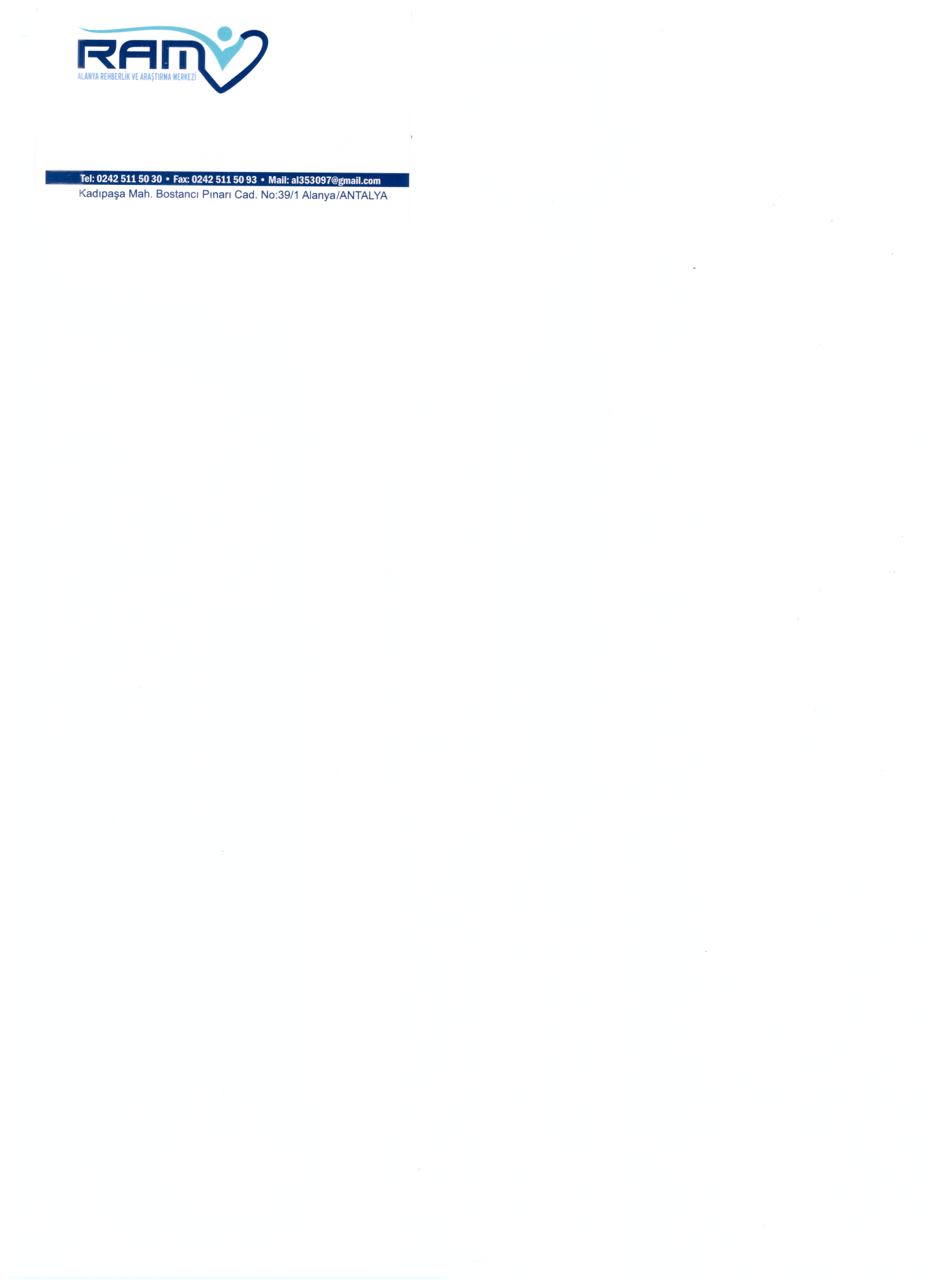 Başkalarının duygularına önem vermek zayıflık değildir! Öfkeli ve bilerek zarar verici davranışlar sergilemek de güçlü olmak demek değildir. 

UNUTMA! Duygu ve davranışlarını kontrol edebildiğin zaman güçlü olursun.
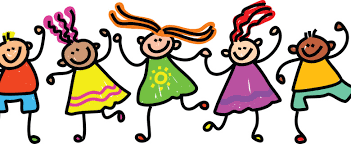 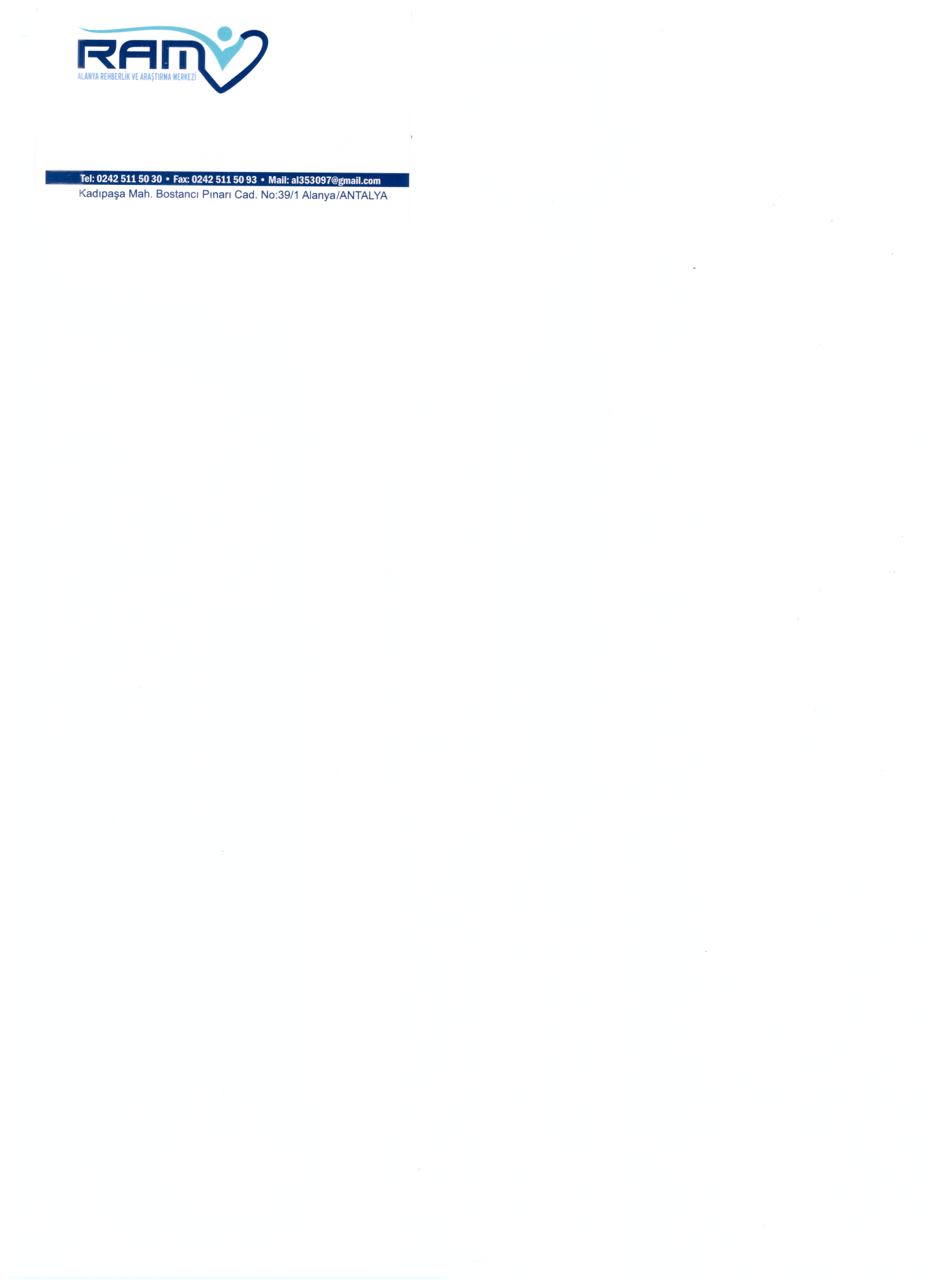 Zorbaca Davranışlara İzleyici Kalanlar için

Önünde zorbaca davranan bir arkadaşın var ise;
 
 Onu uyarabilirsin,

 »Dur» diyebilirsin.

Zorbalığa uğrayan arkadaşına destek çıkabilirsin. 

 Güvendiğin bir yetişkine durumu anlatarak yardım isteyebilirsin. 

 Ne olursa olsun sessiz kalma
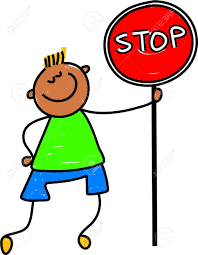 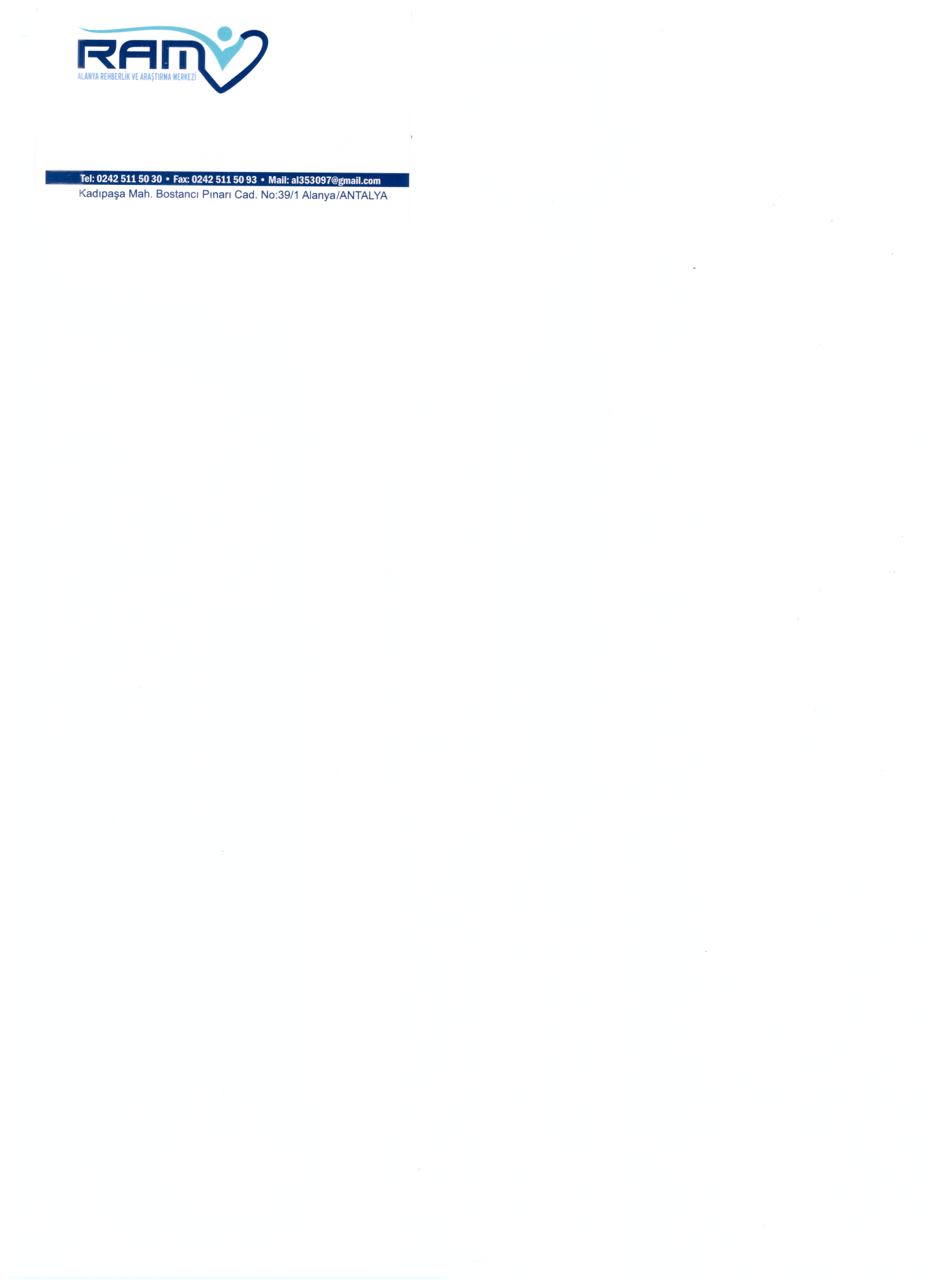 Zorbalık Davranışına Uğrarsanız;
Her şeyden önce bu davranışların sizin hatanız olmadığı, böyle bir davranışı kimsenin hak etmediğini ve bunların sadece sizin başınıza gelmediğini aklınızdan çıkarmayın. Dolayısıyla yardım aramaktan utanmayın, çekinmeyin, korkmayın.
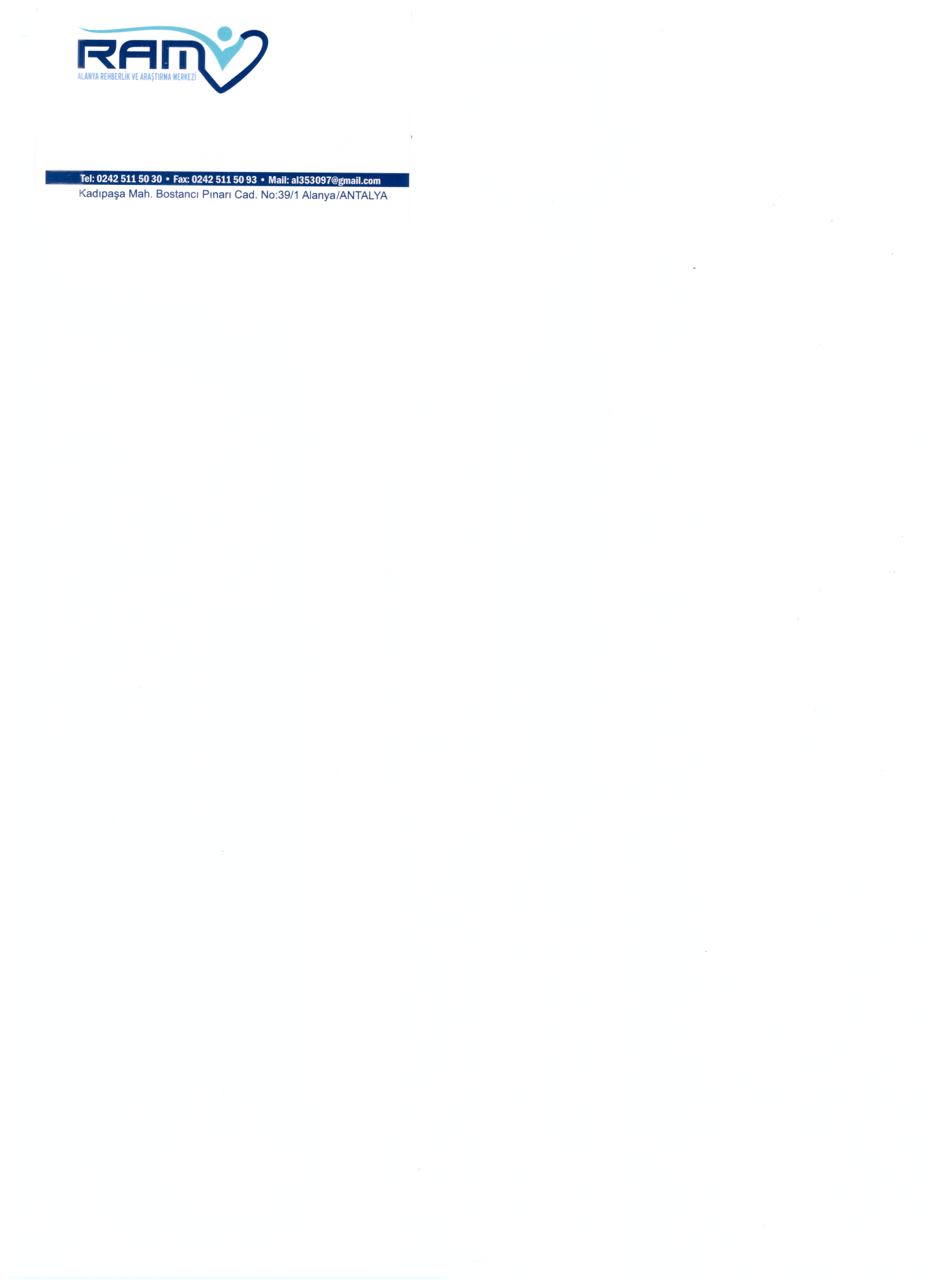 Güvendiğiniz birisine neler yaşadığınızı anlatın. Bu rehber öğretmeniniz, anneniz, babanız, öğretmeniniz, müdürünüz ya da sizden büyük sınıflarda olan başka bir öğrenci olabilir. 

 Eğer bu kişi size yardım edemezse ya da bir şey yapamazsa güvenebileceğiniz başka birisi bulun. Yardım alana kadar pes etmeyin.
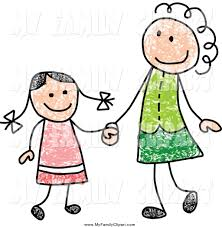 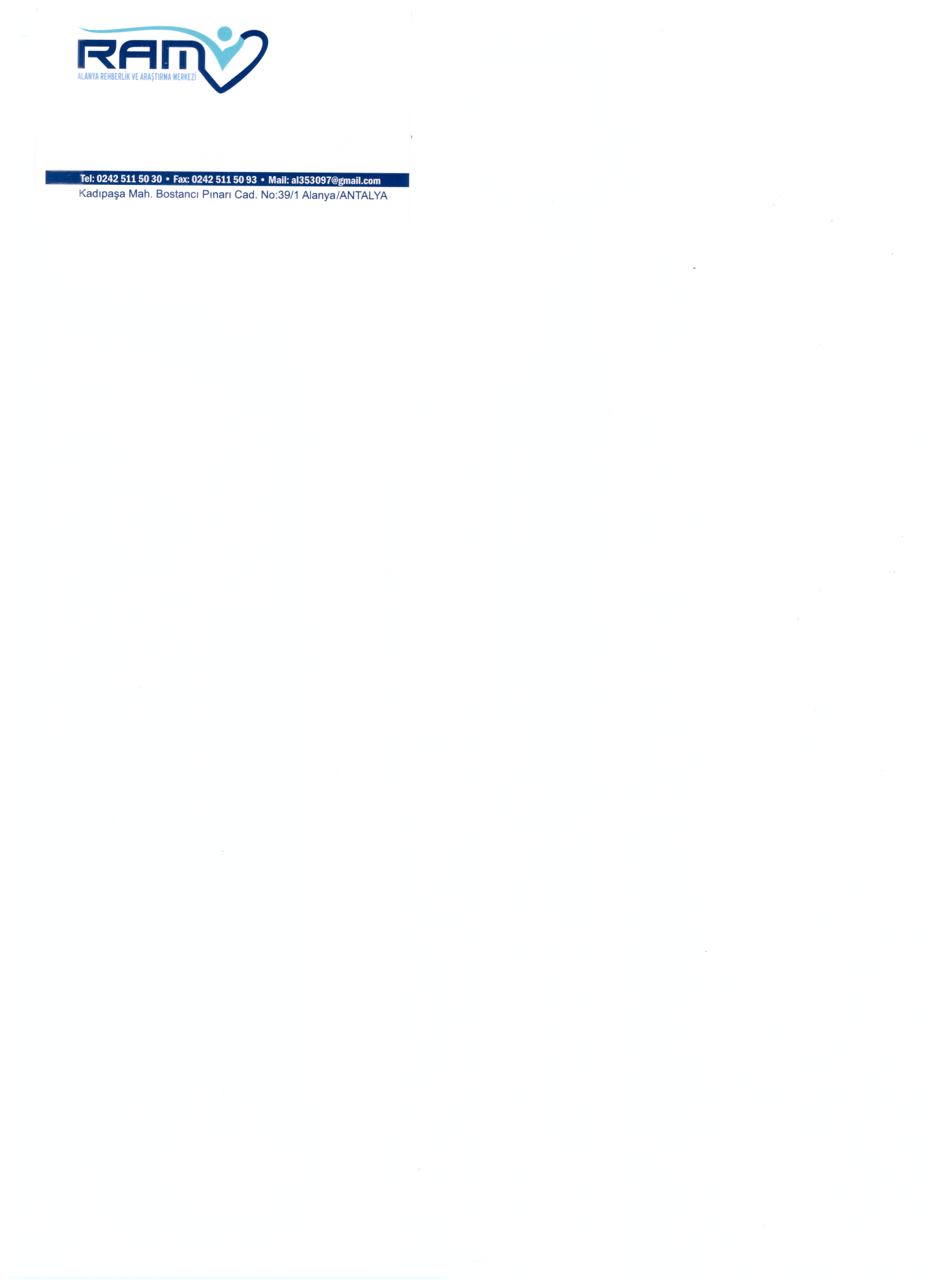 Özgüveninizi kaybetmemek için ‘Bu onların sorunu benim değil!’ gibi cümleleri kendi kendinize tekrar edebilirsiniz
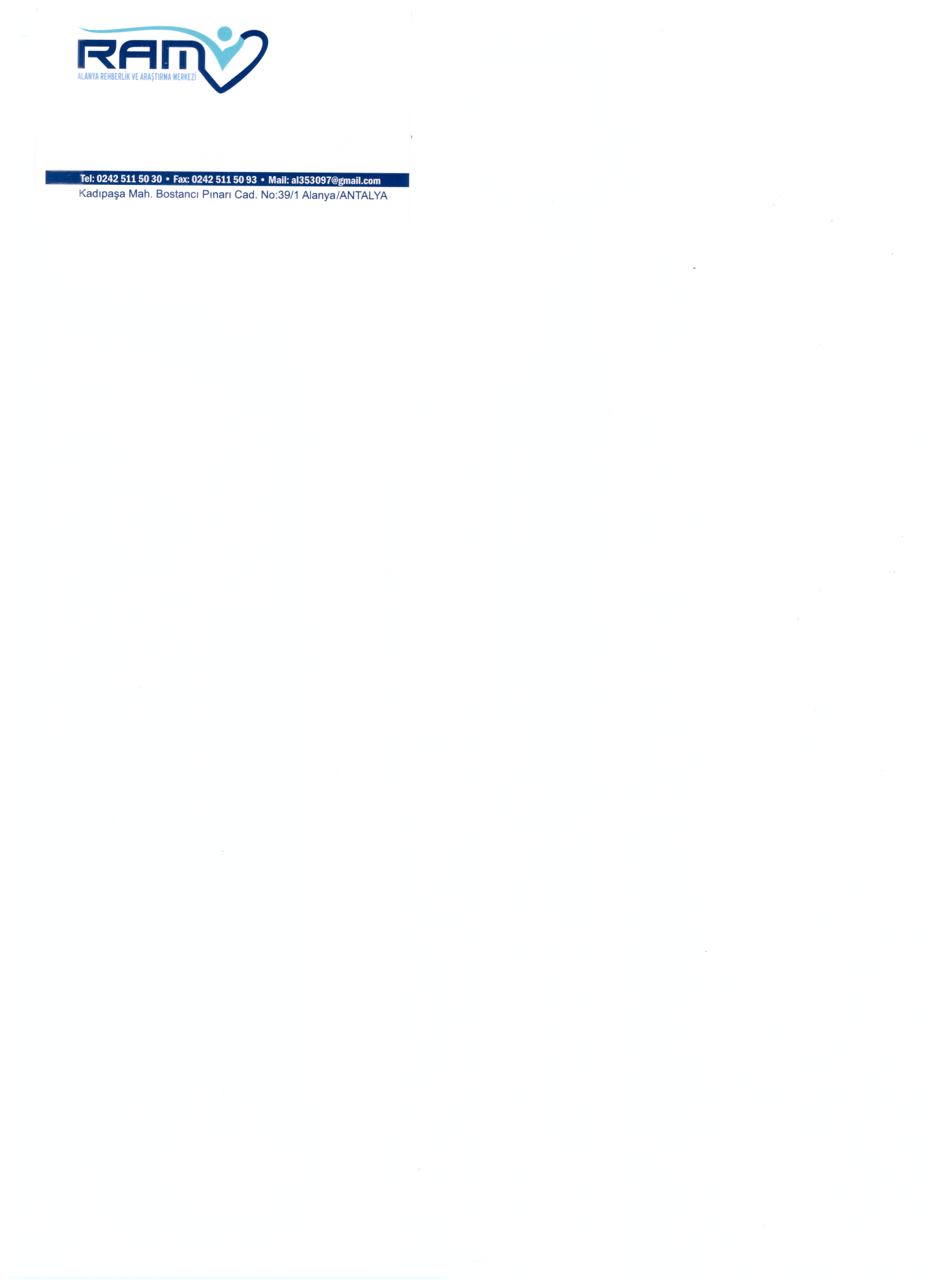 Beden duruşunuzu değiştirin. Sırtınız ve başınızı dik tutun. Korktuğunuzu, karşıdaki kişiye belli etmemeye çalışın. Eğer zorbalık yapan çocuk korktuğunuzu anlarsa daha da üstünüze gelebilir. 

 Eğer sözlü olarak sizi taciz ediyorsa hiç cevap vermeyin, kafanızı çevirin ya da uzaklaşın. Bir müddet sonra sıkılıp, bırakacaktır. 

Eğer fiziksel güç ya da şiddet kullanmaya kalktıysa hemen oradan uzaklaşmaya çalışın ve güvenli bir yere gidin.
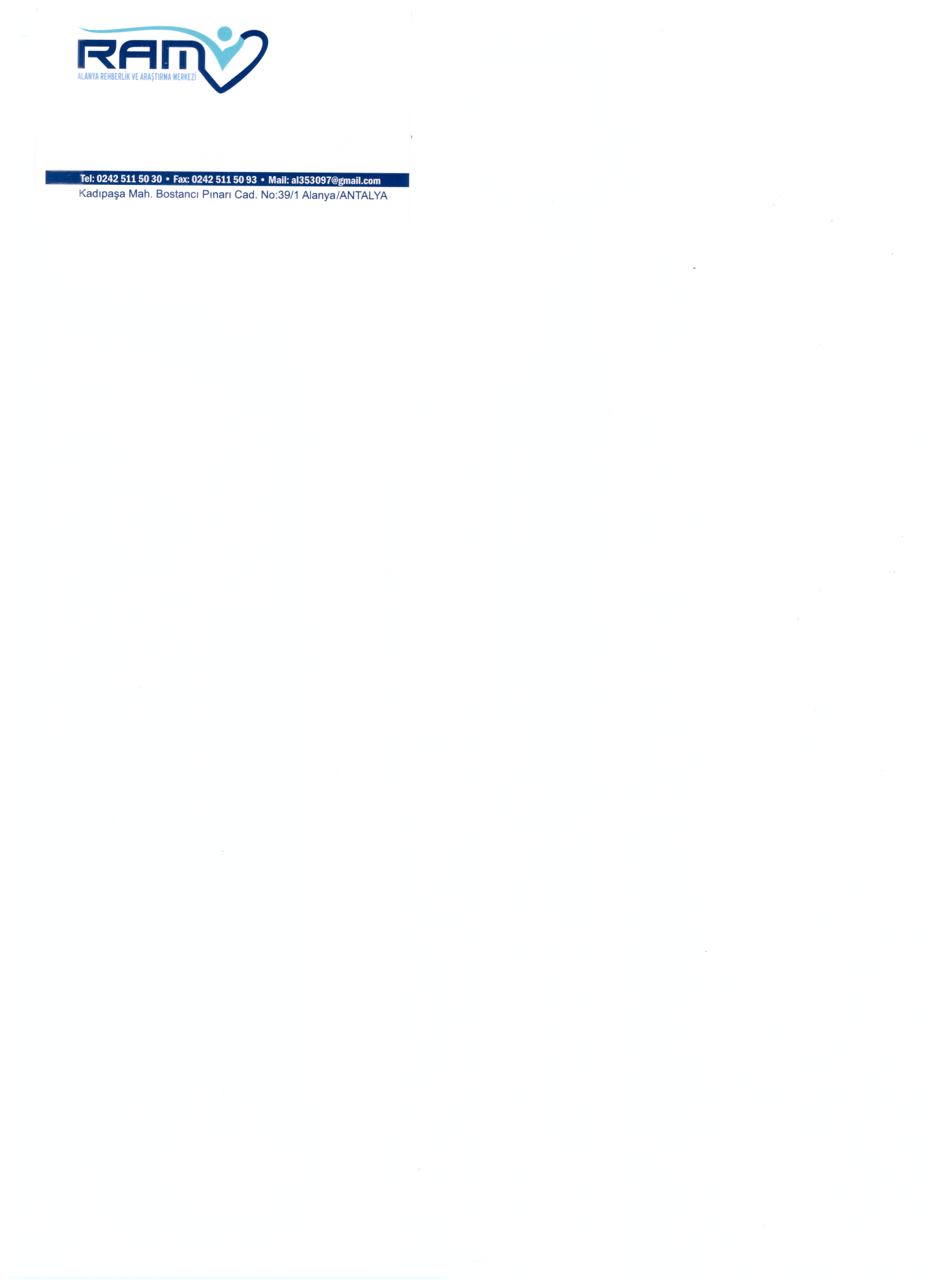 Zorbalık davranışları genellikle tenha yerlerde olur. Öğretmenlerin sizi göremeyecekleri, yardım isteyemeyeceğiniz yerlerde yalnız kalmayın.
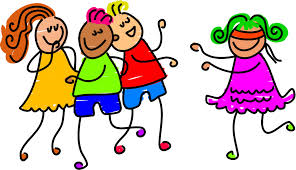 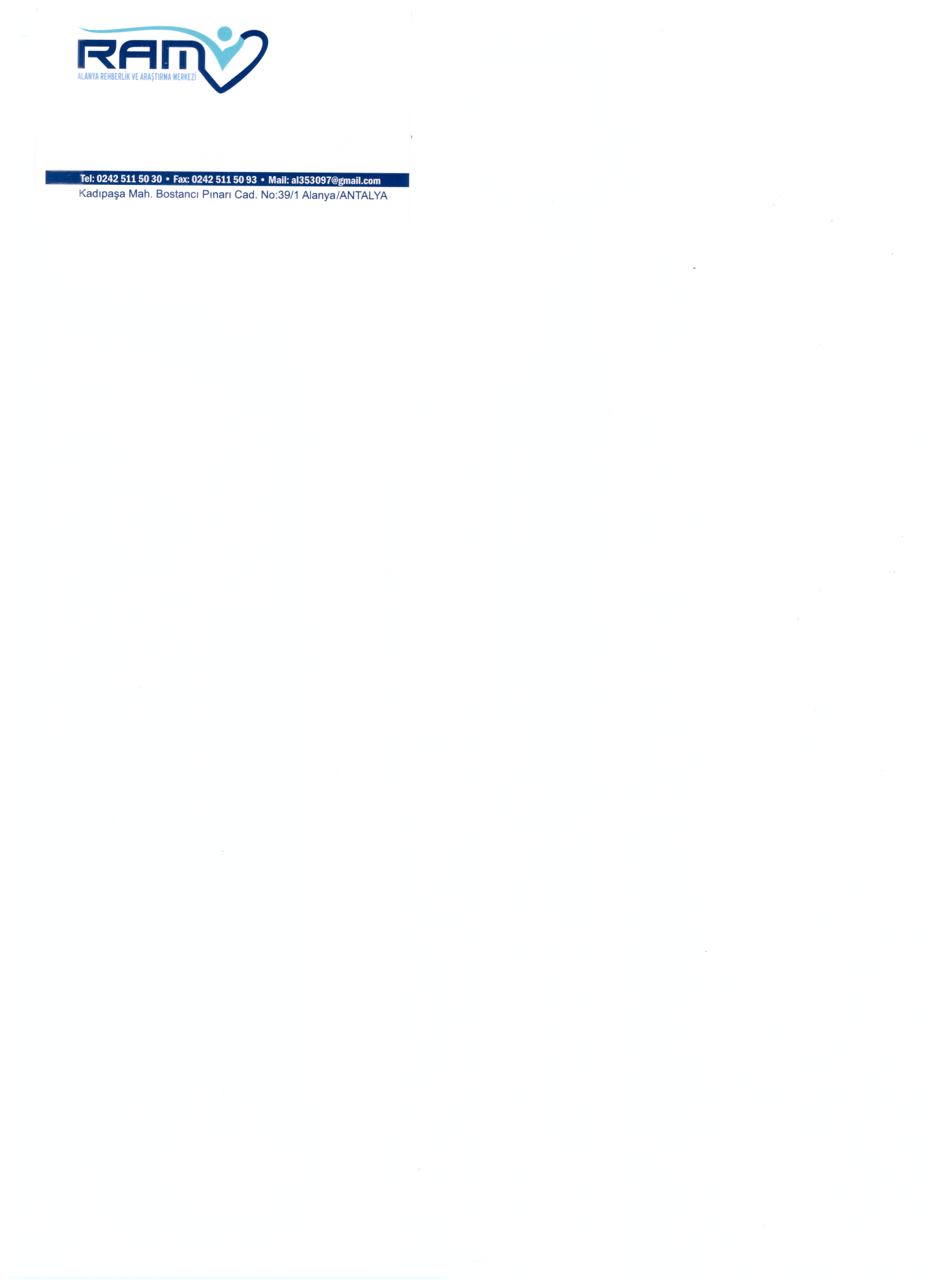 Unutmayın ki ;
ZORBALIK DURDURULABİLİR!!

Kendinizi güvende hissetmek en doğal hakkınız.
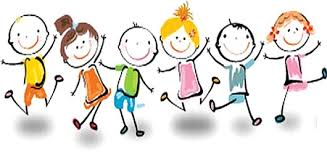 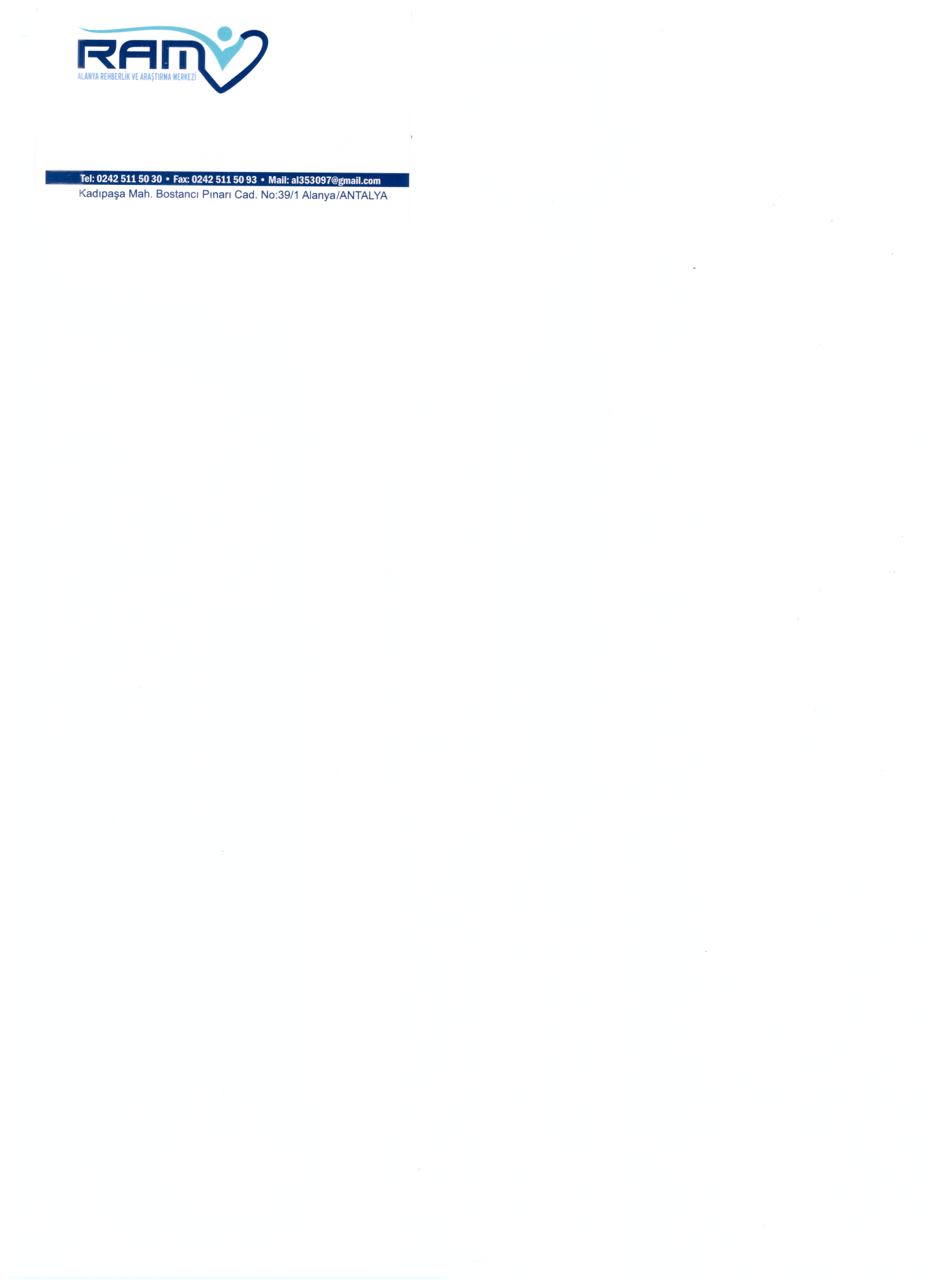 DİNLEDİĞİNİZ İÇİN TEŞEKKÜRLER!!
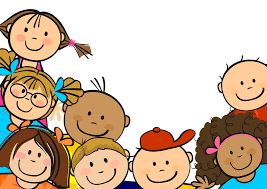 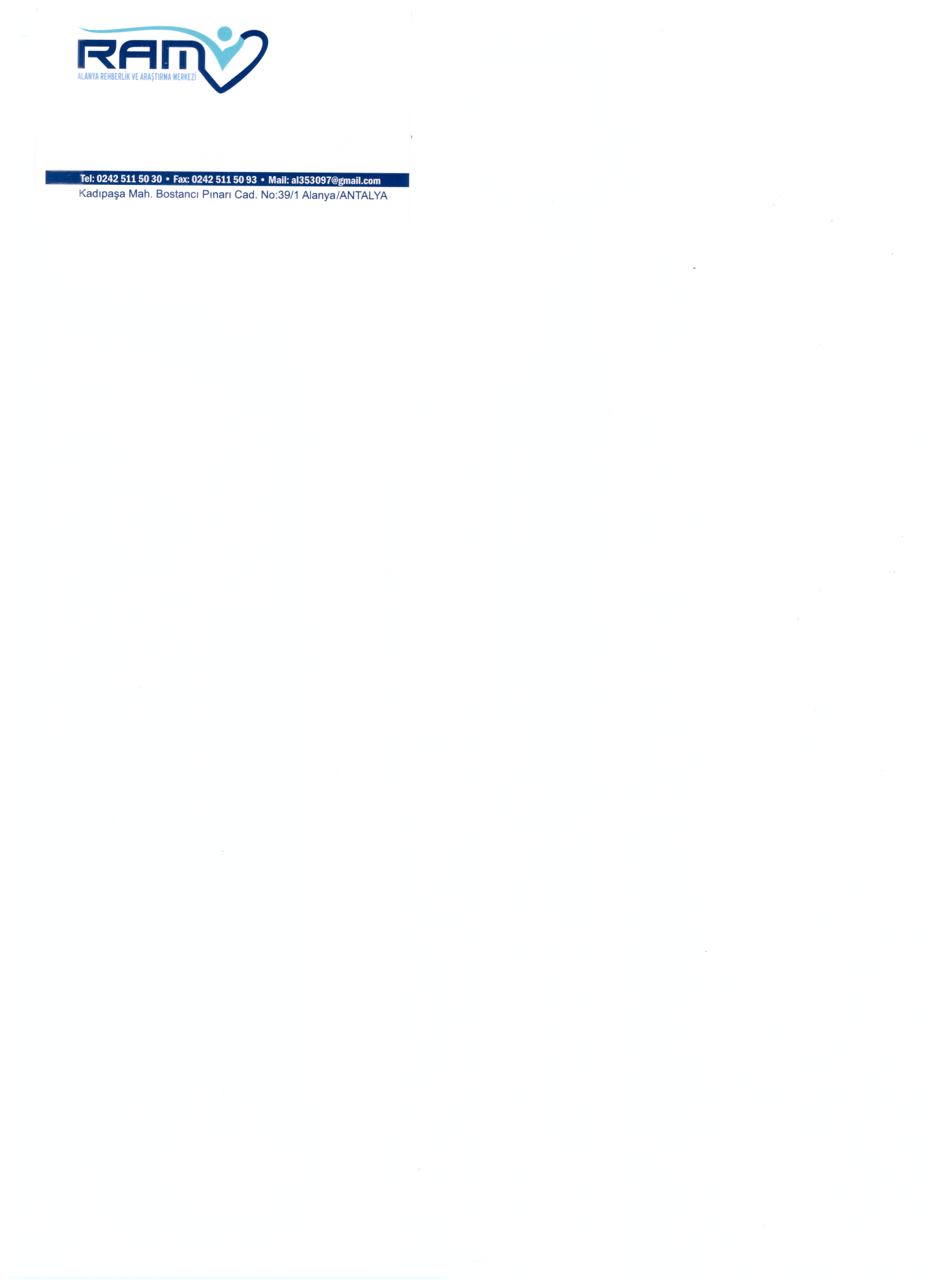